Изложение по коллективно-составленному плану
3 класс
«Воришка»
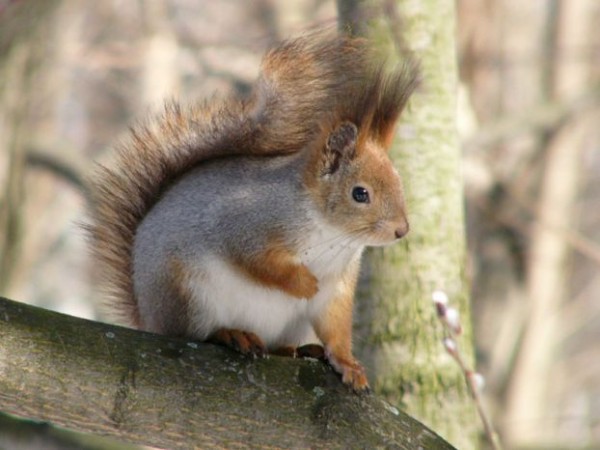 Иванова Марина Владимировна
ГБОУ СОШ №280
им. М.Ю.Лермонтова
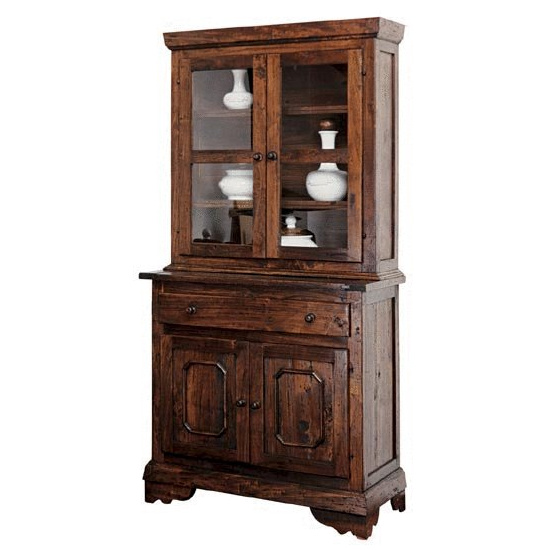 Буфет
Юре подарили белку. Она очень скоро стала ручной. Смело прыгала детям на плечи, просила сахар или конфетку. Очень любила сладкое.
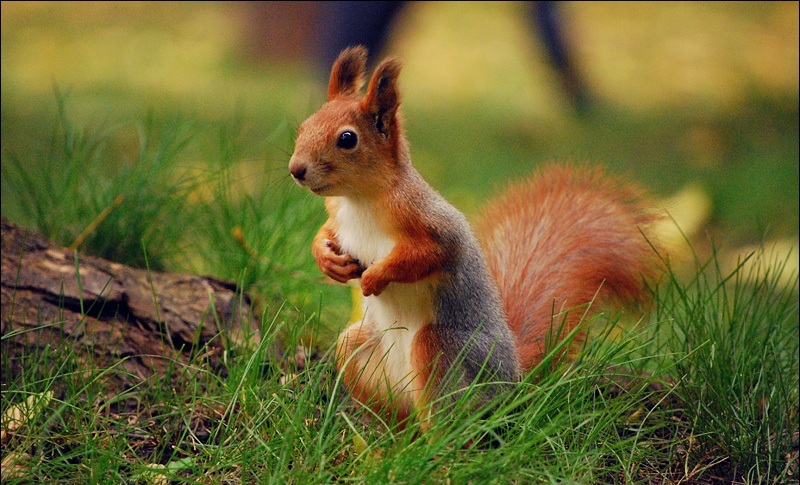 Однажды из вазочки исчезли конфеты. Мама позвала ребят. Но они не знали, кто взял конфеты. А на другой день из буфета сахар пропал. Рассердился отец и запер буфет.
Один раз сидел Юра на диване и читал. Вдруг видит: белка вскочила на стол, схватила корочку хлеба – и на шкаф. Заглянул Юра на шкаф. А там под старой шляпой и конфеты, и сахар, и разные косточки.
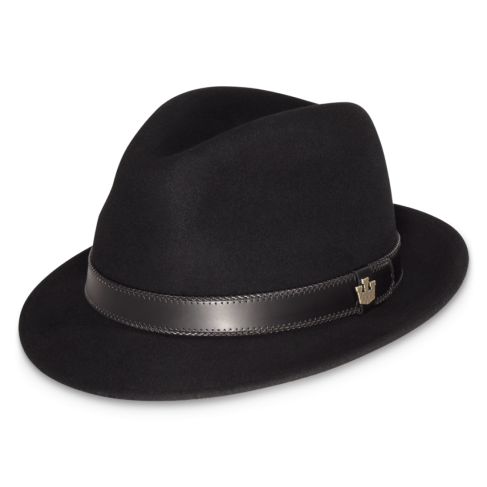 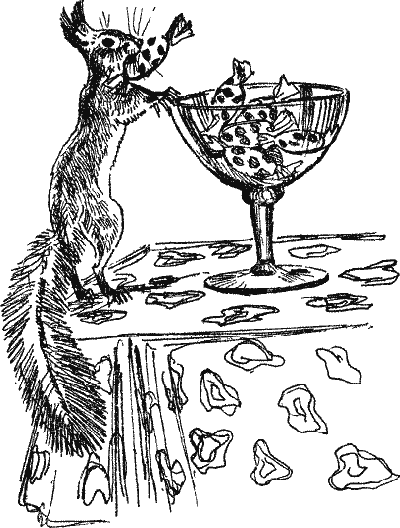 План:
1.Ручная белка.
2.Пропажа.
3.Нашли воришку.